English and computing
Question 1
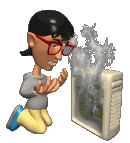 Is a computer an electronic machine which can accept data and give the results of the processing in a format as information?
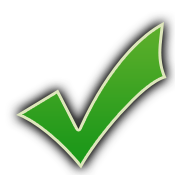 Question 2
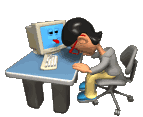 Are the output devices 
the pieces of hardware which allow us to enter information into the computer?
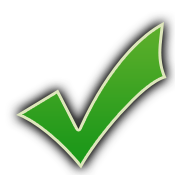 Question 3
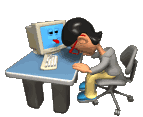 Can you read and write data into ROM?
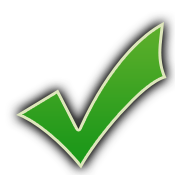 Question 4
What does ROM mean?
Read Only Memory
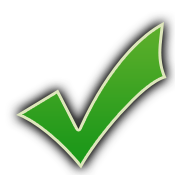 Read Only  Manuscripts
Read Only  Magazines
Question 5
What is input device?
It’s electronic or mechanical part you can see
It’s a disc drive
Data which go into the computer’s memory
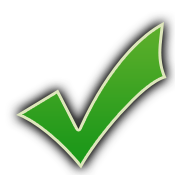 Question 6
What is the Output device?
It’s a type of computer
It’s a USB connector
Results produced by a computer
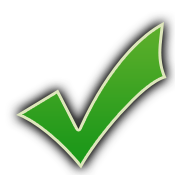 Question 7
What is the ‘Brain’ of the computer?
It’s the main memory
It’s the central processing unit
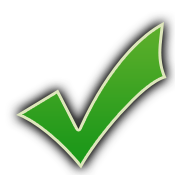 It’s the software
It’s hard disk
What is contained in RAM?
Question 8
Information about the weather
Marks
Programs, data, an operating system, pictures….
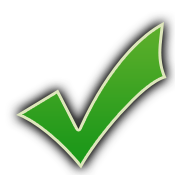